Δομή, Βιολογική δράση των ιών και ασθένειες που προκαλούνται από ιούς
Κοντογιάννης Χρήστος
Μητρογιάννης Κωνσταντίνος
1.ΜΕΛΕΤΗ ΤΩΝ ΙΩΝ ΚΑΙ Η ΔΟΜΗ ΤΟΥΣ
1.1 Ο ιός στις αρχές του 19ου αιώνα
Τον 19ο αιώνα οι επιστήμονες πίστευαν πως οι ιοί ήταν δηλητήριο που έριχναν μερικά ζωικά είδη. Σε αυτήν την λανθασμένη παρατήρηση οφείλουν και το όνομα τους, αφού η λέξη ιός προέρχεται από τη λέξη «ίημι» που σημαίνει ρίχνω και αναφέρεται στο ζωικό αυτό δηλητήριο.
1.2 Η Ασθένεια Μωσαϊκή του Καπνού. Ανακαλύψεις σχετικά με τις ιδιότητες των ιών.
Το 1892 o D.J. Ivanowsky(Ρώσος βοτανολόγος), βρήκε ότι το εκχύλισμα από φυτά που είχαν προσβληθεί από τη ασθένεια μωσαϊκή του καπνού, διατηρούσε την μολυσματικότητα του, ακόμη και αν το περνούσε από ηθμό ικανό να εμποδίσει το πέρασμα των βακτηρίων.
Τις δεκαετίες που ακολούθησαν αποδείχτηκε ότι οι παράγοντες που διέρχονταν από ηθμούς με πολύ μικρούς πόρους προκαλούσαν ασθένειες. Έτσι, οι παράγοντες αυτοί ονομάστηκαν διηθητοί ιοί, οι οποίοι όπως είχε παρατηρηθεί το 1915 προσέβαλλαν και κύτταρα βακτηρίων(βακτηριοφάγοι).
Μετά από 20 χρόνια(1935) ο Stanley απέδειξε ότι ο μολυσματικός ιός της μωσαϊκής του καπνού μπορούσε να κρυσταλλωθεί. Επίσης δεν αναπτυσσόταν σε βακτηριακά θρεπτικά μέσα και ήταν πρωτεϊνικής φύσεως.
1.3 Το ηλεκτρονικό μικροσκόπιο δίνει τα φώτα στη μελέτη των ιών
Το 1932 κατασκευάστηκε το πρώτο ηλεκτρονικό μικροσκόπιο, με το οποίο παρατηρήθηκαν οι ραβδόμορφοι ιοί που προκαλούσαν την ασθένεια στα φύλλα του καπνού. Η συστηματική μελέτη των ιών άρχισε μετά το 1950 και συνεχίζεται έως σήμερα. Σε όλο αυτό το διάστημα η βιοχημεία και η μοριακή βιολογία των ιών έγινε απόλυτα κατανοητή συνεχίζει η μελέτη τους να αποτελεί κύριο ερευνητικό αντικείμενο πολλών επιστημονικών ομάδων.
Το ηλεκτρονικό μικροσκόπιο στην σημερινή του μορφή
Ο ιός HPV
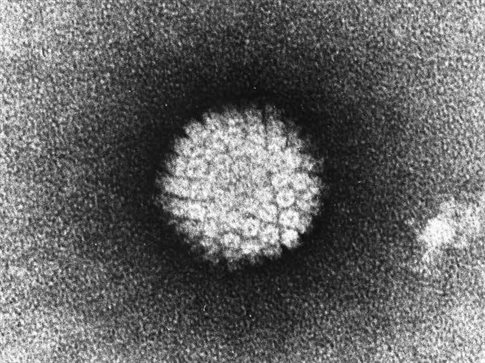 1.4 Η δομή των ιών
Οι ιοί είναι ακυτταρικοί μικροοργανισμοί που δεν έχουν πυρήνα, οργανίδια, συστήματα παραγωγής ενέργειας και όργανα κίνησης. Είναι ενδοκυτταρικά παράσιτα και για τον πολλαπλασιασμό τους χρησιμοποιούν τους μηχανισμούς του κυττάρου – ξενιστή. Το μέγεθός τους κυμαίνεται από 20-300 nm και δεν είναι ορατοί με το κοινό οπτικό μικροσκόπιο. Το σχήμα τους είναι συνήθως σφαιρικό, νηματοειδές ή με προεξοχές.
Ως προς τη δομή τους οι ιοί είναι σωματίδια που αποτελούνται από ένα πρωτεϊνικό περίβλημα, μέσα στο οποίο υπάρχει το γενετικό τους υλικό. Αυτό είναι συνήθως ένα μόριο νουκλεϊκού οξέος, (DNA, ή RNA) που μπορεί να είναι με μονό ή διπλό κλώνο, κυκλικό (αλυσίδα), γραμμικό ή και σε χωριστά τμήματα. To πρωτεϊνικό περίβλημα ονομάζεται καψίδιο, είναι ποικίλου σχήματος (ελικοειδές, ραβδοειδές, πολυεδρικό ή συνδυασμός) και αποτελείται από πολλές υπομονάδες ενός είδους πρωτεΐνης, ενώ η διάμετρός του ποικίλλει μεταξύ 10 και 300 νανομέτρων.
Οι πιο σύνθετοι ιοί περιβάλλονται, έξω από το καψίδιο, με το φάκελο, που είναι τροποποιημένη κυτταρική μεμβράνη από το κύτταρο - ξενιστή. Στο εσωτερικό του καψιδίου, σε ορισμένους ιούς μαζί με το γενετικό υλικό συνυπάρχουν ένζυμα, που χρησιμοποιούνται από τον ιό κατά τη διείσδυσή του στο κύτταρο ξενιστή.
2. ΒΙΟΛΟΓΙΚΗ ΔΡΑΣΗ ΤΩΝ ΙΩΝ
2.1 Αναπαραγωγή των ιών
Η ζωή των ιών εξαρτάται σε απόλυτο βαθμό από τα κύτταρα που προσβάλλουν, επειδή οι ιοί αναπαράγονται μόνο μέσα σε ζωντανά κύτταρα. Όσον αφορά την αναπαραγωγή υπάρχουν ιοί που διεισδύουν ολόκληροι μέσα στο κύτταρο-ξενιστή και άλλοι που αφήνουν μόνο το γενετικό τους υλικό να μπει στο κύτταρο. Εξαιτίας του γεγονότος ότι οι ιοί δεν αυτοδιπλασιάζονται, χαρακτηρίζονται ως ενδοκυτταρικά παράσιτα
Όταν εισβάλλει ο ιός, ολόκληρος ο μεταβολικός μηχανισμός του κυττάρου βρίσκεται κάτω από τον έλεγχο του  γενετικού υλικού του ιού. Το γενετικό τους υλικό κατευθύνει τα ένζυμα και τα ριβοσώματα, χρησιμοποιώντας τα δομικά συστατικά του κυττάρου-ξενιστή για να συνθέσει πολλαπλά αντίγραφα του γονιδιώματος του ιού και στη συνέχεια συνθέτονται οι πρωτεΐνες του καψιδίου και τα ένζυμα του ιού. Η συγκρότηση των ιών και έξοδος από το κύτταρο - ξενιστή, γίνεται με διάρρηξη της κυτταρικής μεμβράνης και καταστροφή του κυττάρου. Οι νέοι ιοί είναι έτοιμοι να μολύνουν και άλλα κύτταρα.
Κάθε ιός έχει την ικανότητα επίσης να προσβάλλει σε διαφορετικό βαθμό το κάθε κύτταρο του οργανισμού-ξενιστή και γι’ αυτό τον λόγο δεν προτιμά μόνο ένα είδος οργανισμού, αλλά και ένα μόνο είδος κυττάρου(πχ. νευρικό κύτταρο).
Επίσης, ανάλογα με το κύτταρο που παρασιτούν, κατατάσσονται σε ιούς των βακτηρίων ή βακτηριοφάγους , σε ιούς των φυτών και ιούς των ζώων.
Α)Βακτηριοφάγοι
Οι Βακτηριοφάγοι αποτελούν γενικά μια ιδιαίτερη πολύ ετερογενή ομάδα που μπορούν να ταξινομηθούν σε δύο επιμέρους γενικές ομάδες στους "τοξικούς" (Virulent) και στους "ήπιους" (Temperate). Πολλοί εξ αυτών έχουν σχήμα εικοσαέδρου όπως για παράδειγμα ο ΦΧ174 και άλλοι παρουσιάζονται ως νημάτια (π.χ. ο Μ13) και άλλοι με πολυεδρική κεφαλή και ουρά, σαν το σχήμα του χαρταετού, όπως οι τύπου Τ (Τ2, Τ4, ή Τ6). Τέλος άλλοι δεν παρουσιάζουν καθορισμένο σχήμα χαρακτηριζόμενοι ως πλειομορφικοί.Συνήθως οι βακτηριοφάγοι αποτελούνται από περίβλημα πρωτεΐνης και από νουκλεϊκό οξύ. Άλλοι παρουσιάζουν ως συνθετικό ένα λιπίδιο. Σημαντικότεροι τύποι βακτηριοφάγων είναι: οι τύπου Μ (Μ1, Μ13, ΜS2), οι τύπου Τ (Τ2, Τ4, Τ6), ο Spol, ο Lamda L ή λ, ο Φ6, και ο ΦΧ174.
Κατηγορίες κύκλων ζωής
Λυτικός
Λυσιγονικός
Κατά τον λυτικό κύκλο, η είσοδος του γενετικού υλικού του φάγου μέσα στο βακτήριο, προγραμματίζει την καταστροφή του DNA του ξενιστή και την παραγωγή νέων ιών καθώς και λυσοζύμης που καταστρέφει το βακτηριακό κυτταρικό τοίχωμα, που τελικά σπάζει και ελευθερώνει τους απογόνους φάγους. To βακτήρια αντιμετωπίζουν τους λυτικούς φάγους παράγοντας ειδικά ένζυμα που κόβουν το DNA του φάγου.
Στον λυσιγονικό κύκλο έχει παρατηρηθεί σε φάγους που το γενετικό τους υλικό είναι διπλή έλικα DNA, πως ο φάγος συνυπάρχει με τον ξενιστή του, ενσωματώνοντας το DNA του στο βακτηριακό χρωμόσωμα. Η ενσωματωμένη μορφή του φάγου ονομάζεται προφάγος. Με αυτή τη μορφή ο φάγος μπορεί να περνάει από τη μια βακτηριακή γενιά στην άλλη, ώσπου να διεγερθεί από κάποιο παράγοντα, να αποσχιστεί από το βακτηριακό χρωμόσωμα και να αρχίσει ένα λυτικό κύκλο.
Β) Φυτοπαρασιτικοί ιοί
Οι φυτοπαρασιτικοί ιοί διαδίδονται με διάφορους τρόπους. Πολύ συχνός τρόπος μετάδοσης τους είναι με έντομα-φορείς ή νηματώδεις-φορείς. Οι ιοί, όπως και τα βακτήρια, εισέρχονται μέσα στο κύτταρο μόνο μέσω φυσικών ανοιγμάτων (στομάτια ή πληγές μετά το κλάδεμα). Οι προσβολές από ιούς προκαλούν μείωση της ευρωστίας και της φωτοσυνθετικής ικανότητας και σε ορισμένες περιπτώσεις προκαλούν ολοκληρωτική ξήρανση του φυτού.
Γ) Ιοί ζώων
Οι ιοί των ζώων συχνά περιβάλλονται από ένα μεμβρανοειδή φάκελο που επιτρέπει εύκολη είσοδο και έξοδο μέσω της πλασματικής μεμβράνης των κυττάρων. Ο ιός εφάπτεται ενός ζωικού κυττάρου, γίνεται συγχώνευση του μεμβρανοειδούς φακέλου του με την πλασματική μεμβράνη του κυττάρου και είσοδος του καψιδίου του ιού στον ξενιστή.
Το καψίδιο αποδομείται και το RNA του ιού (+) λειτουργεί ως μήτρα για τη σύνθεση της συμπληρωματικής του RNA αλυσίδας (-). Αυτό το συμπληρωματικό RNA λειτουργεί και σα μήνυμα RNA για τις πρωτεΐνες του ιού αλλά και σαν μήτρα για τη σύνθεση του RNA του ιού. To συστατικά του ιού αυτοσυγκροτούνται σε νέα καψίδια, τα οποία με εκβλάστηση εξέρχονται από το κύτταρο, περιβαλλόμενα με μεμβρανώδη φάκελο.
2.2 Ιώσεις
Κατά τη διαδικασία της μόλυνσης ορισμένοι ιοί μπορεί να θανατώσουν τα κύτταρα, απελευθερώνοντας πιθανώς υδρολυτικά ένζυμα από τα λυσοσώματα. Τα μολυσμένα κύτταρα μπορεί να παράγουν τοξίνες. Οι βλάβες που μπορεί να προκαλέσει ο ιός εξαρτώνται μερικώς από την αναγεννητική ικανότητα του μολυσμένου ιστού μέσω της κυτταρικής διαίρεσης.
Αν για παράδειγμα ασθενήσουμε από κρυολόγημα, η θεραπεία είναι πλήρης, καθώς οι ιοί μολύνουν τον επιθηλιακό ιστό της αναπνευστικής οδού, που μπορεί να αναπλαστεί αποτελεσματικά. Σε άλλες περιπτώσεις προσβάλλονται μη αναπλάσιμα κύτταρα - π.χ. τα νευρικά κύτταρα από την πολιομυελίτιδα - και συνεπώς, προκαλείται μόνιμη βλάβη.
3.Ασθένειες που προκαλούνται από ιούς
Γενικευμένες νόσοι
Νόσοι κατά τις οποίες ο ιός εξαπλώνεται σε όλο το σώμα μέσω του αίματος και προσβάλλει πολλαπλά όργανα. Περιλαμβάνουν την ευλογία, τη δαμαλίτιδα, την ιλαρά, την ερυθρά, την ανεμοβλογιά, τον κίτρινο πυρετό, τους εντεροϊούς και πολλές άλλες. Χαρακτηριστικό είναι η εμφάνιση δερματικών εξανθημάτων .
Δερματικά εξανθήματα που οφείλουν την εμφάνιση τους  στο ιό της ιλαράς.
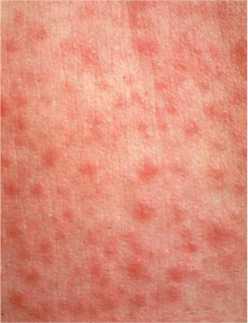 Νόσοι του νευρικού συστήματος
Πολιομυελίτιδα, άσηπτη μηνιγγίτιδα, λύσσα, εγκεφαλίτιδες.
Νόσοι της αναπνευστικής οδού
Ινφλουέντζα, παραϊνφλουέντζα, πνευμονίτιδα και βρογχιολίτιδα από τον ιό αναπνευστικού συ κυτίου, φαρυγγίτιδα από αδενοϊό, κοινό κρυολόγημα.
Εντοπισμένες νόσοι του δέρματος και των βλεννογόνων
Ο ιός του απλού έρπητα τύπου Ι και ΙΙ, μολυσματική τέρμινθος, έρπητας ζωστήρας, ακροχορδόνες.
Νόσοι του οφθαλμού
Επιπεφυκίτιδα από αδενοϊό και ιό Newcastle, ερπητική κερατοεπιπεφυκίτιδα και επιδημική αιμοραγική επιπεφυκίτιδα.
Νόσοι των σιελογόνων αδένων
: Παρωτίτιδα και μεγαλοκυτταροϊός. Ο ιός της παρωτίτιδας όταν προσβάλει εφήβους ή άνδρες, μπορεί να προκαλέσει ορχίτιδα, που μπορεί, σε σπάνιες περιπτώσεις να οδηγήσει σε στείρωση.
Νόσοι του ήπατος
Ηπατίτιδα τύπου Α, Β, C, D και Ε, κίτρινος πυρετός, ερπητοϊοί (μεγαλοκυτταροϊός, ιός ΕΒ) και ιός ερυθράς.
Νόσοι γαστρεντερικής οδού
Ροταϊός, ιός τύπου Norwalk, ιός Echo.  Νόσοι των κυττάρων του αίματος : Ιός ΕΒ (Epstein-Barr), HTLV, ιός του AIDS (HIV).
Ογκογόνοι ιοί
Ορισμένοι από τους ιούς έχουν ενοχοποιηθεί για την πρόκληση καρκίνου στον άνθρωπο. Σε ορισμένες περιπτώσεις υπάρχουν βάσιμες ενδείξεις ότι ιοί προκαλούν ορισμένους τύπους καρκίνου στον άνθρωπο όπως οι ιοί (ηπατίτιδας Β, Epstein-Barr), ιός μολυσματικής μονοπυρήνωσης).
Οι ρετροϊοί αντιπροσωπεύουν τη γνωστότερη κατηγορία ιών που προκαλούν καρκίνο. Ο ρετροϊός HTLV-1 προκαλεί σε ενήλικες λευχαιμία τύπου Τ, ενώ ένας άλλος ρετροϊός, ο HIV, προκαλεί το AIDS, που εξασθενεί το ανοσοποιητικό σύστημα και αυξάνει την ευαισθησία στον καρκίνο και διάφορες μολύνσεις.
Όλοι οι καρκινογόνοι ιοί μεταμορφώνουν τα κύτταρα σε καρκινικά, μέσω ενσωμάτωσης του νουκλεϊκού τους οξέος στο DNA των χρωμοσωμάτων του ξενιστή (αυτή η ενσωμάτωση είναι μόνιμη). Οι DNA καρκινογόνοι ιοί, ενσωματώνουν το DNA τους άμεσα. Οι ρετροϊοί πρέπει πρώτα να συνθέσουν DNA από το RNA με την δράση της αντίστροφης μεταγραφάσης. Η μόνιμη αυτή ενσωμάτωση τον DNA του ιού σε ένα χρωμόσωμα του ξενιστή δίνει το έναυσμα για την έκφραση ογκογονιδίων που υπάρχουν στο DNA του ιού αλλά και σε φυσιολογικά κύτταρα πολλών ειδών. Σε μερικές περιπτώσεις ο ογκογόνος ιός δεν έχει ογκογονίδια, αλλά μεταμορφώνει το κύτταρο σε καρκινικό, προκαλώντας την έκφραση ή αυξάνοντας την έκφραση ενός ή περισσότερων κυτταρικών ογκογονιδίων.
Ορισμένες φορές, όπως στον ιό Epstein-Barr, ο ξενιστής, προκειμένου να αντιμετωπίσει τον ιό μετακινεί τμήμα του 13ου ζεύγους χρωμοσωμάτων στο 9ο και αντίστροφα. Η νέα αυτή γειτνίαση προκαλεί την ενεργοποίηση του ογκογονιδίου που εστιάζεται στο 13ο χρωμόσωμα, το οποίο μέχρι πριν την μετάθεση ήταν ανενεργό, μεταβάλλοντας έτσι το κύτταρο σε καρκινικό.
Αντιμετώπιση των ιώσεων
Η αντιμετώπιση των ιώσεων γίνεται κυρίως με ειδικά εμβόλια, που διεγείρουν το ανοσοποιητικό σύστημα κατά της μόλυνσης. Υπάρχουν αποτελεσματικά εμβόλια εναντίον της πολιομυελίτιδας, της ερυθράς, της παρωτίτιδας και της ιλαράς κ.α. Σχετικά πρόσφατη εξέλιξη στην φαρμακευτική τεχνολογία είναι η χρήση διάφορων αντι-ιϊκών φαρμακευτικών σκευασμάτων που παρεμβαίνουν στη σύνθεση του νουκλεϊκού οξέος του ιού.
ΒΙΒΛΙΟΓΡΑΦΙΑ
http://el.wikipedia.org/wiki/%CE%A6%CE%AC%CE%B3%CE%BF%CF%82
http://kkeram1441.files.wordpress.com/2013/07/ceb2ceb9cebfcebbcebfceb3ceb9ceb1-ceb3ce84ceb3cf85cebccebdceb1cf83ceafcebfcf85-cebaceb5ceba.pdf
http://el.wikipedia.org/wiki/%CE%99%CF%8C%CF%82